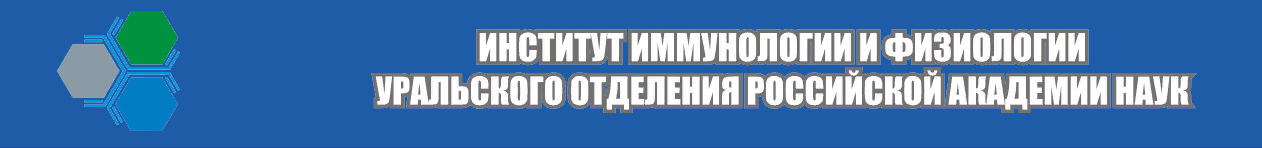 РЕАКЦИЯ ФИБРОБЛАСТОВ И ФИБРОБЛАСТОПОДОБНЫХ КЛЕТОК ПОДЖЕЛУДОЧНОЙ ЖЕЛЕЗЫ ПРИ РАЗВИТИИ КОМПЕНСАТОРНЫХ ПРОЦЕССОВ В УСЛОВИЯХ ЭКСПЕРИМЕНТАЛЬНОГО САХАРНОГО ДИАБЕТА 2 ТИПА
Аспирант 1 года Форма обучения: очная 

Направление 06.06.01 Биологические науки
Специальность 03.03.01 Физиология

Султанова Татьяна Рашидовна
Научные руководители:
Данилова Ирина Георгиевна, д.б.н., доц.
Мухлынина Елена Артуровна, к.б.н.
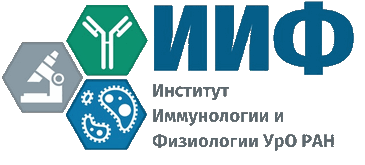 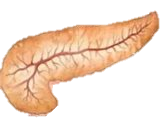 Анализ литературы и
формулировка темы
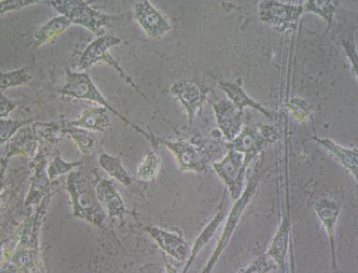 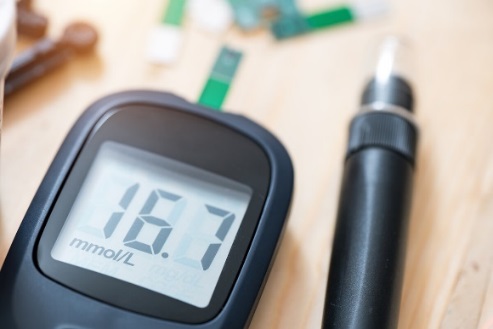 Фибробласты и фибробластоподобные клетки поджелудочной железы
Усугубление патологического процесса
Гетерогенные популяции фибробластов

- Неоднозначная роль при патологии в поджелудочной железе:
Роль
Восстановление
Сахарный диабет (СД)
- Трансдифференцировка
- Стимулирование пролиферации
Широко распространён
Число больных растёт с каждым годом
Около 90% случаев относится к СД 2 типа
- Фиброз
Тема
Актуальность
Млн. человек
- мало работ комплексно раскрывает изменения их активности при возникновении СД 2 типа
Количество больных сахарным диабетом в мире
(IDF Diabetes Atlas 10th edition 2021)
2
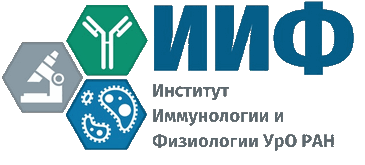 Анализ литературы и
формирование цели и задач
Изменение фенотипа клеток
Патологические факторы
Синтез компонентов внеклеточного матрикса
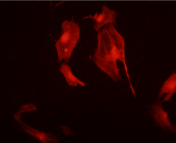 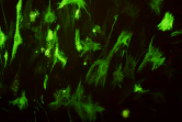 Фибробласты и фибробластоподобные клетки
Активация
Пролиферативная активность
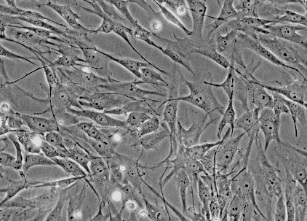 Миграционная активность
Секреция цитокинов
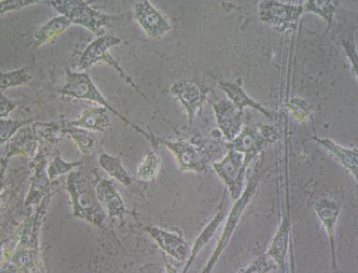 Цель и задачи
Охарактеризовать реакции различных популяций фибробластов и фибробластоподобных клеток поджелудочной железы в ходе развития компенсаторных процессов в ответ на экспериментальный сахарный диабет 2 типа:
Сравнить локализацию, количество, размеры и функциональную активность различных популяций фибробластов и фибробластоподобных клеток 
Проанализировать состав внеклеточного матрикса соединительной ткани
Оценить миграционную, пролиферативную активности, апоптоз, продукцию цитокинов у различных популяций фибробластов и фибробластоподобных клеток
3
Схема исследования
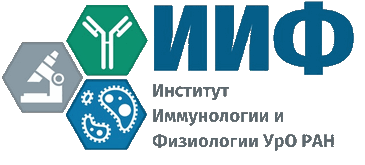 30 сут
60 сут
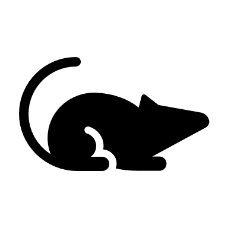 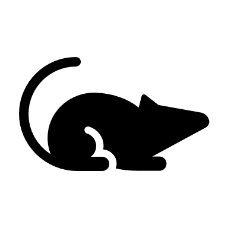 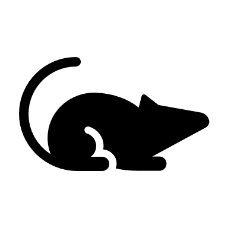 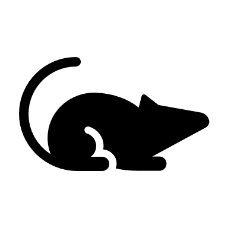 Контроль
СД2
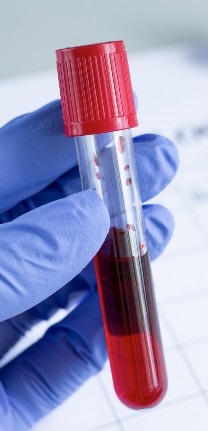 Контроль
СД2
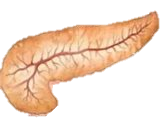 Кровь
Поджелудочная железа
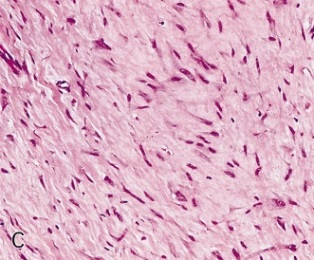 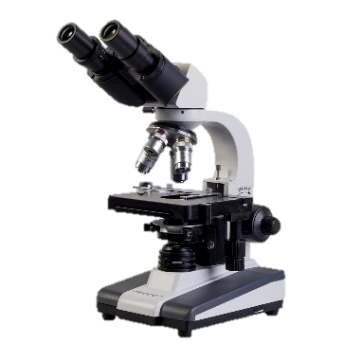 Верификация СД2
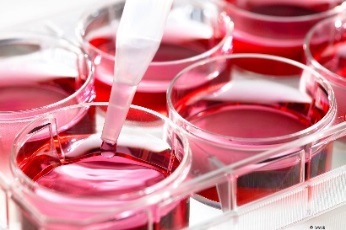 - Биохимический анализ 
- Иммуноферментный анализ
Клеточные культуры
- Продукция цитокинов
- Пролиферация
- Миграция
- Апоптоз
Островковой части
Внеостровковой части
Гистологическое исследование
- Морфофункциональная характеристика клеток
- Состав внеклеточного матрикса
4
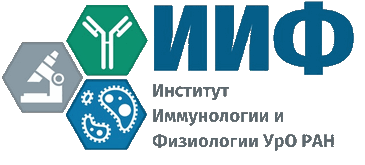 Заполнение документов для этического комитета
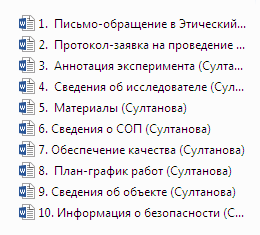 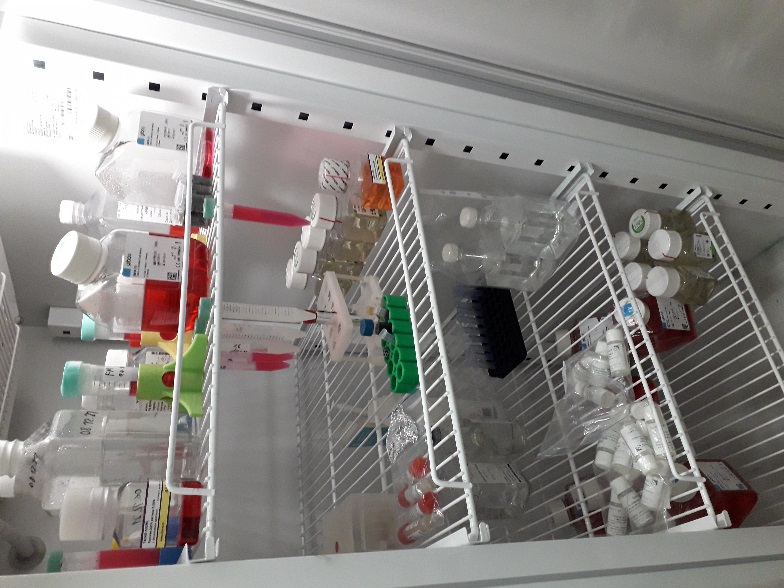 30 сут
60 сут
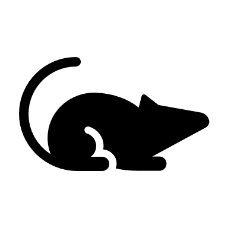 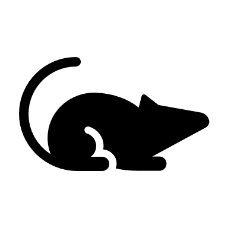 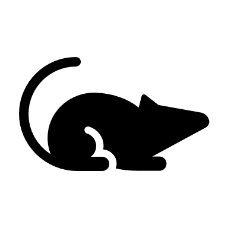 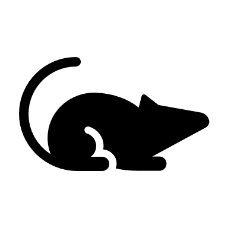 Поиск протоколов и их отработка
Контроль
Контроль
СД2
СД2
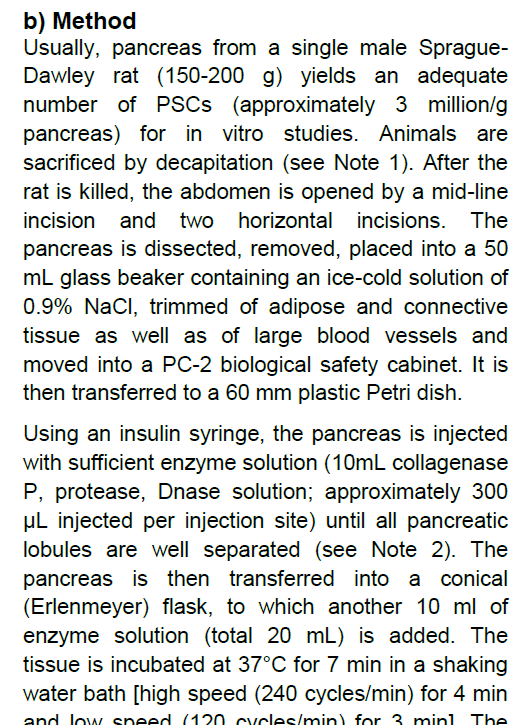 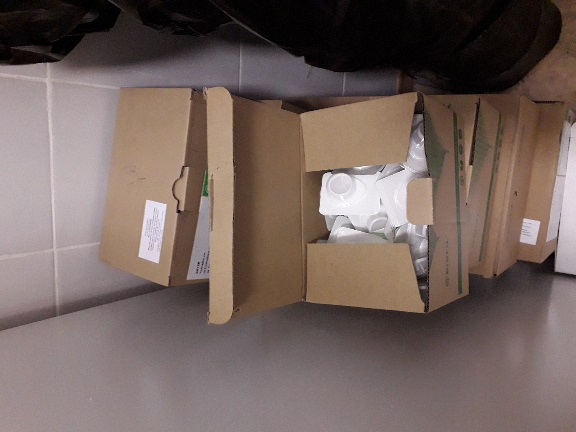 Подготовка к эксперименту
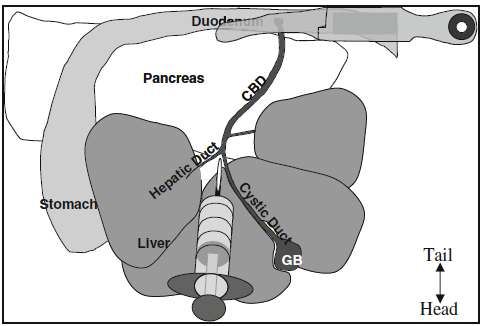 Подбор реактивов и расходных материалов
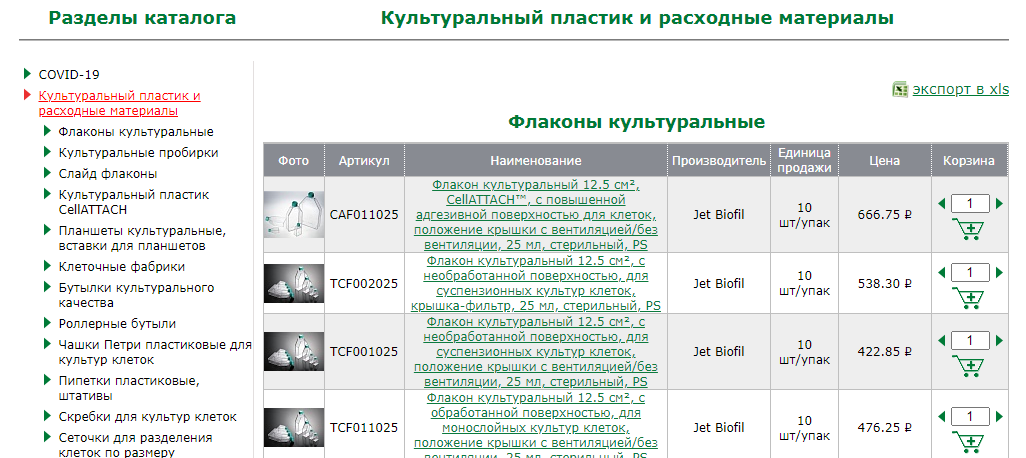 Формирование экспериментальных групп
5
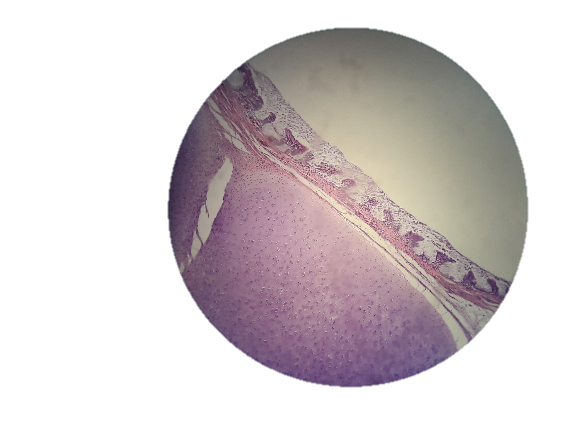 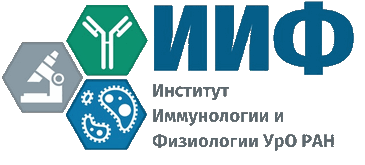 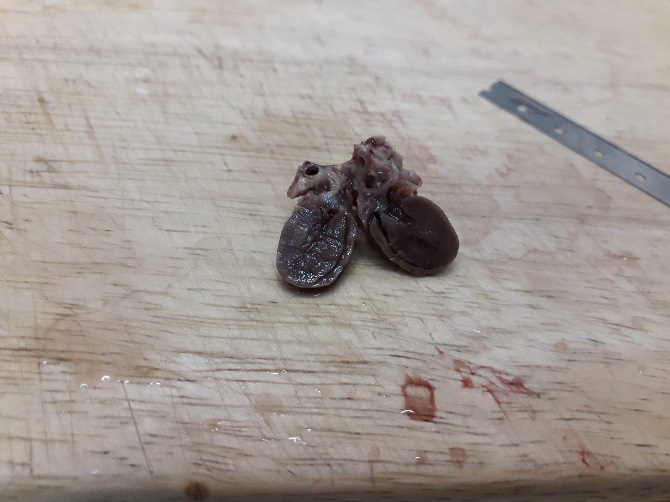 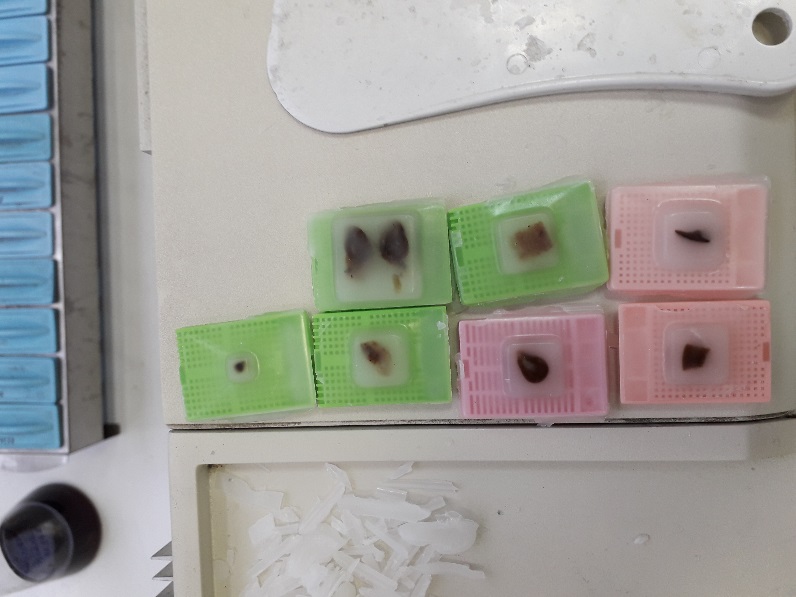 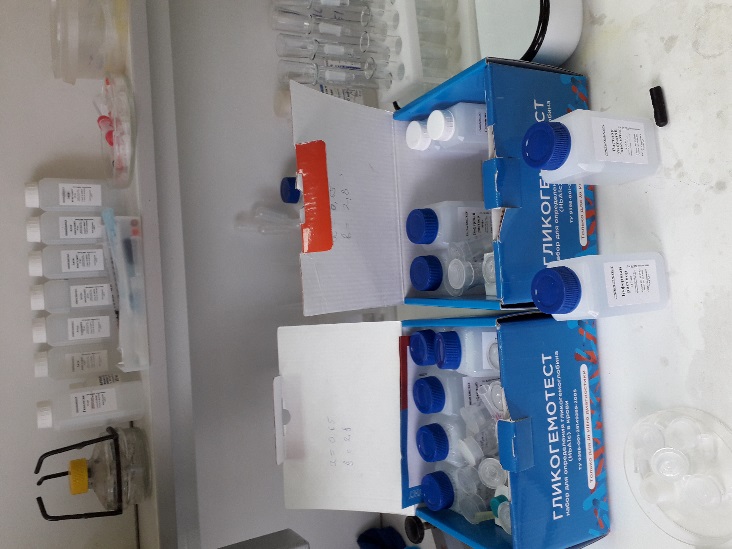 Гистологические методы
Забор органов
Фиксация
Проводка
Заливка
Нарезка
Окраска
Иммуногистохимия
Осваиваемые методики
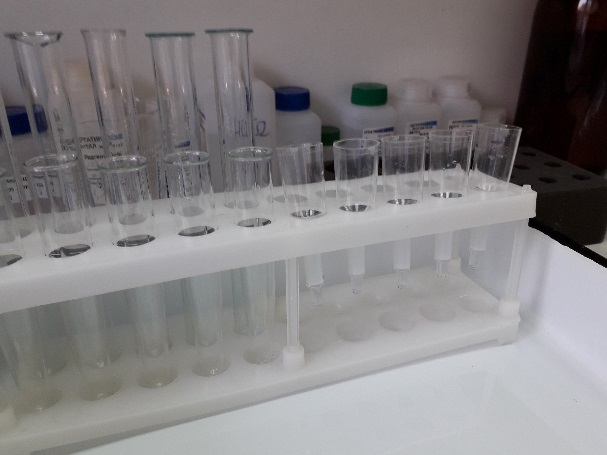 Методы работы с клеточными культурами
Выделение
Культивирование
Иммуноцитохимия
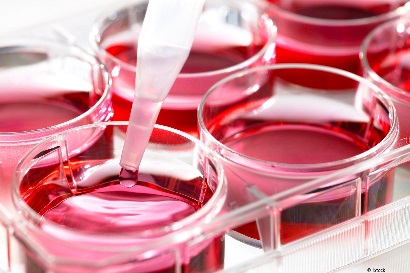 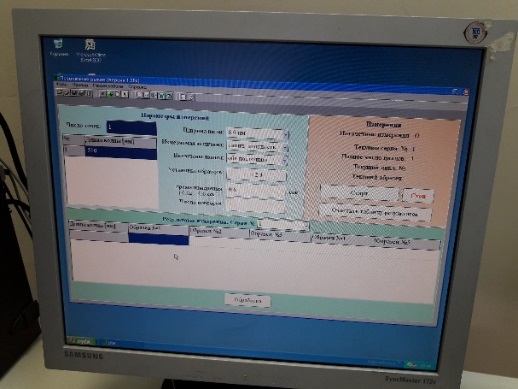 Биохимические методы
Метод оценки глюкозы
Метод определения относительного содержания гликированного гемоглобина
6
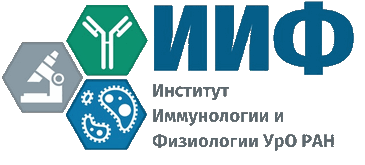 Спасибо за внимание!
Это только начало большого пути!
7